الصف : الأولالمادة : اللغة العربية الدرس : حرف الفاء
ف
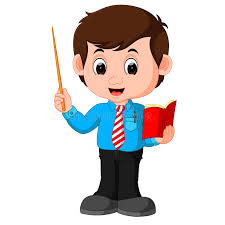 مخرجات التعلم
أن يقرأ التلميذ حرف الفاء قراءة صحيحة مع الحركات والمدود
أن يكتب حرف الفاء بأشكاله المختلفة
أن يميز الطالب حرف الفاء بين مجموعة من الحروف
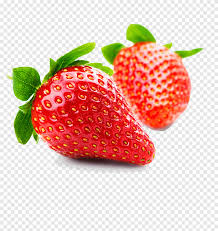 فراولة
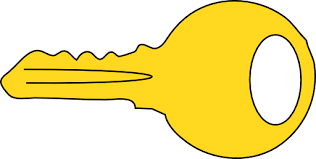 مفتاح
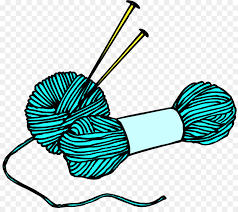 صوف
تأمل حرف الفاء في الكلمات التالية
دج
فريز
صوف
مفتاح
فـ     ـفـ     ـف         ف
تأمل حرف الفاء مع الحركات
مع الكسرة
مع الضمة
مع الفتحة
فُ
فَ
فِ
ـــــَ   ـــــُ   ـــــِ
تأمل حرف الفاء مع المدود
مع الواو
مع الألف
مع الياء
فا
فو
في
فا    فو    في
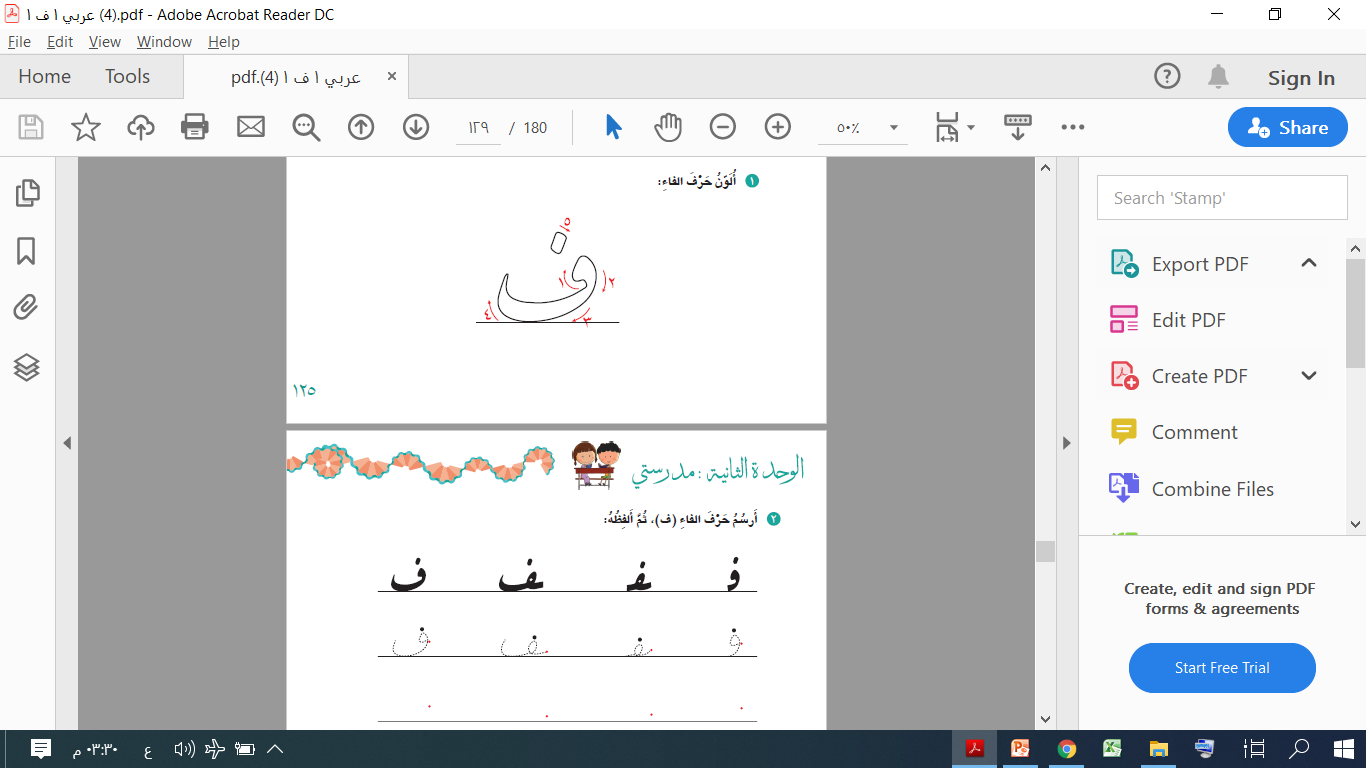 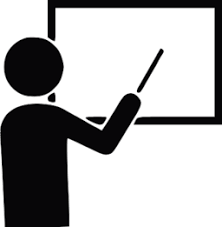 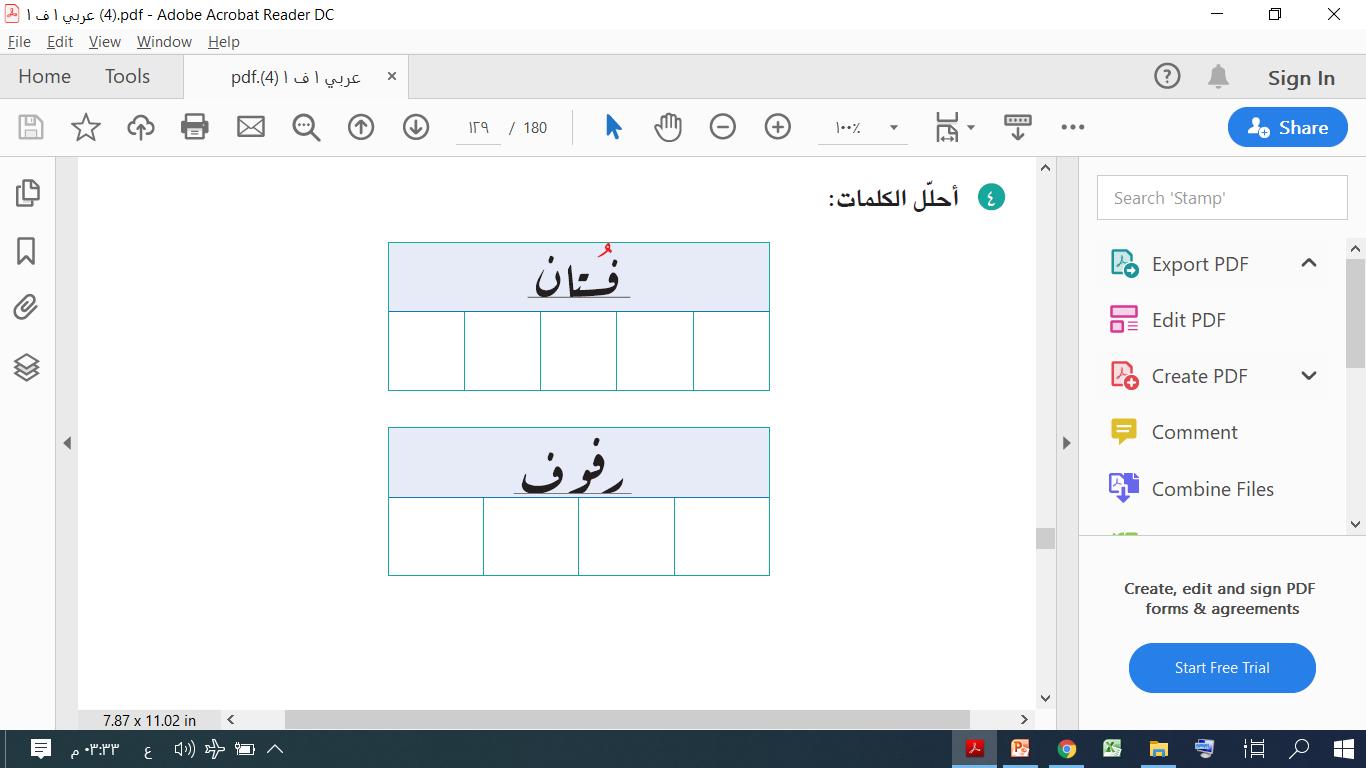 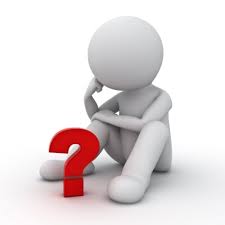 شكراً لإصغائكم
شكراً لحسن استماعكم
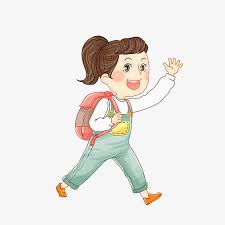 تصميم    ساري العم